DafnyAn automatic program verifierfor functional correctness
K. Rustan M. Leino
Research in Software Engineering (RiSE)
Microsoft Research, Redmond
LPAR-16
Dakar, Senegal
27 April 2010
Program verification
traditional mechanical program verification
Dafnyand others
functional correctness
extended static checking
limited checking
automaticdecision procedures
(SMT solvers)
interactiveproof assistants
K. Rustan M. Leino
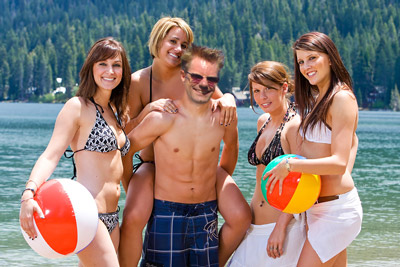 User interaction
Program oriented:
invariants, assertions, …
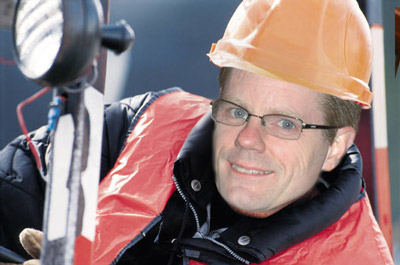 Formula oriented:
theorem-prover commands, tactics
K. Rustan M. Leino
Dafny
demo
Binary search
Dafny
Object-based language
generic classes, no subclassing
object references, dynamic allocation
sequential control
Built-in specifications
pre- and postconditions
framing
loop invariants, inline assertions
termination
Specification support
Sets, sequences, algebraic datatypes
User-defined functions
Ghost variables
K. Rustan M. Leino
Top-level grammar
Program ::= Type*
Type ::= Class | Datatype
Class ::= class Name { Member* }
Member ::= Field | Method | Function
Datatype ::= datatype Name { Constructor* }


Generic (that is, accepts type parameters)
K. Rustan M. Leino
Types
Booleans
Mathematical integers
Finite sets
Sequences
Class types
Algebraic datatypes
K. Rustan M. Leino
Dafny
demo
Calculator
Verification architecture
Dafny
Spec#
Java BML
Region Logic
C(VCC)
C (HAVOC)
Chalice
Eiffel
Boogie
Simplify
Z3
SMT Lib
…
K. Rustan M. Leino
Dafny, Boogie, VC
demo
From Dafny to verification-condition formulas
Axiomatizing functions
function F(x: T): U … { Body }
(x   F(x) = Body)
datatype Tree { Leaf(int); Split(Tree,Tree); }
	function G(x: Tree): U …{ match x	case Leaf(n)   n	case Split(a,b)   G(a) + G(b) }
(t   G(t) = if … else G(left(t)) + G(right(t)))
(n   G(Leaf(n)) = n)
(a,b   G(Split(a,b)) = G(a) + G(b))
K. Rustan M. Leino
Dafny
root
demo
prev
current
Schorr-Waite algorithm
Verifying termination
Functions
Loops
Methods

decreases clause
lexicographic tuple
components of tuple can be of any types
to compare, consider longest commonly typed prefix of the lexicographic tuple
K. Rustan M. Leino
Dafny
demo
Using a program to prover a theorem
Conclusions
Full functional-correctness verification is becoming more automatic
Interaction is moving closer to the problem domain
A well-designed language and verifier,plus a great SMT solver, go a long way
Dafny (and Boogie) open source: boogie.codeplex.com
K. Rustan M. Leino